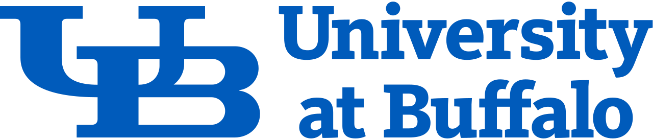 Modeling PM2.5 Concentrations from Wildland Fires for Health Impact Assessments
Xiangyu Jiang, Eun-Hye Enki Yoo
Department of Geography, University at Buffalo
1
[Speaker Notes: Hello everyone, my name is Xiangyu Jiang, today, I am going present my current research working with my advisor, Dr. Yoo, Modeling PM2.5 concentrations from Wildland Fires for Health impact assessments.]
Introduction
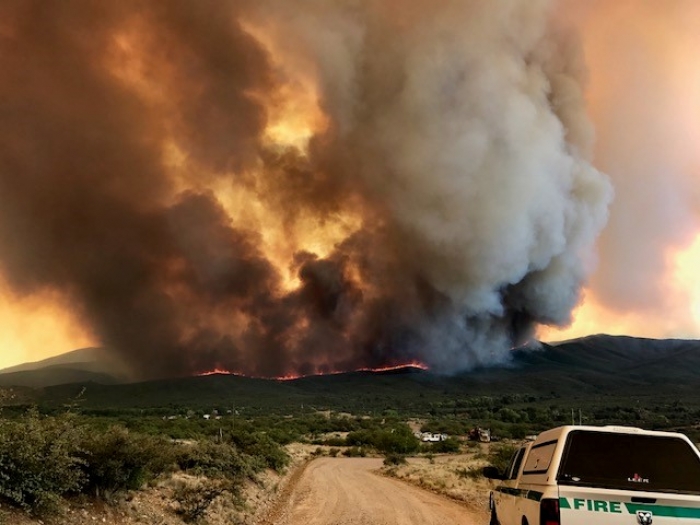 Wildfire has become a frequent and dreadful threat across the U.S. in recent years.

Wildland fires is a health hazard as they are significant sources of fine particulate matters (PM2.5).

It is a challenging to study health effects of wildland fire-specific PM2.5 due to the lack of accurate exposure data.
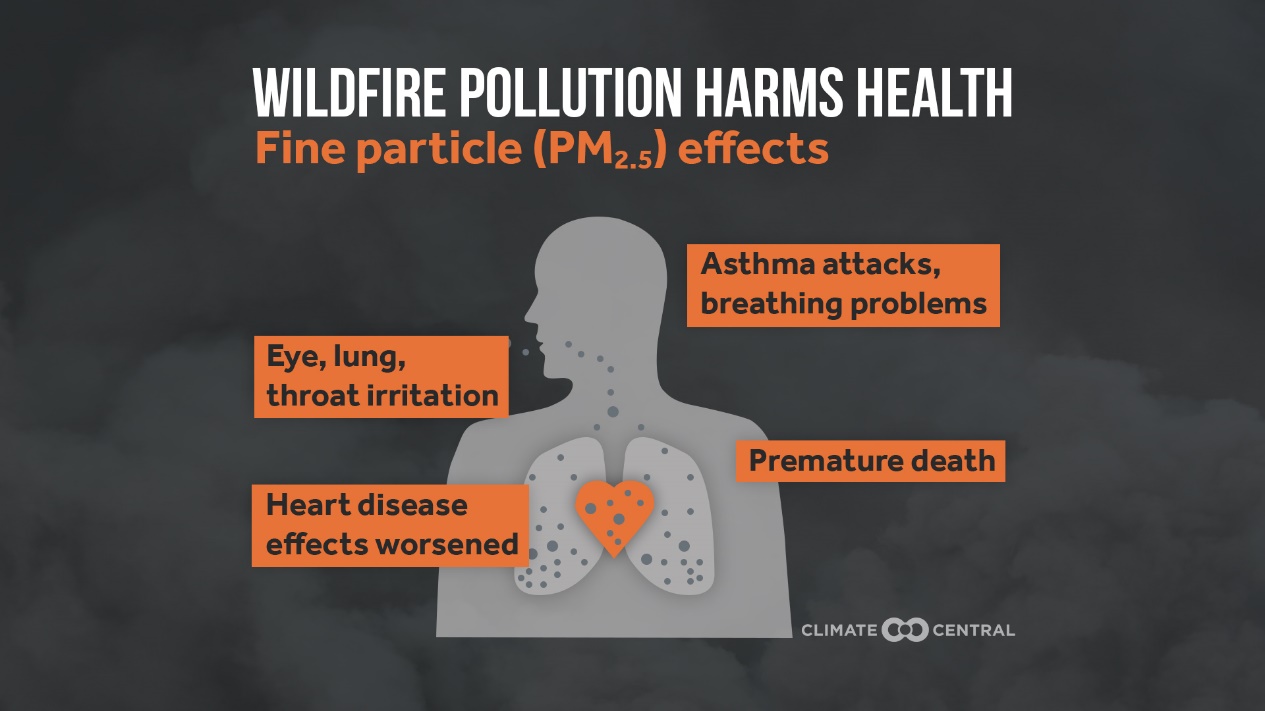 2
http://medialibrary.climatecentral.org/resources/wildfires-air-quality-2017
[Speaker Notes: As we know that US has experienced increasing wildfire activities with higher frequency, longer duration, and larger area burned sizes. One possible reason for these wildfire events are due to the climate change. For example, the earlier snowmelt due to warming in the spring and summer seasons can lead to dry and hot conditions. These dry and hot conditions can boost the fire activities in some areas. 

Wildland fire are significant sources of air pollution. One of the air pollution, fine particular matter (PM2.5) deserves special attentions because fire-related air pollution are strongest for PM2.5. Some epidemiological studies have reported strong association between PM2.5 and adverse health effects, such as increased mortality rates, low birth weights, and elevated respiratory and cardiovascular hospital admissions. Though the health effect of PM2.5 has been well characterized, the health effects of wildfire-emitted PM2.5 are not well understood. One of the challenging in studying the health effects of wildland fire PM2.5 is due to the lack of accurate exposure data]
Data Sources for Exposure Estimation
EPA AQS monitor sites, 2014
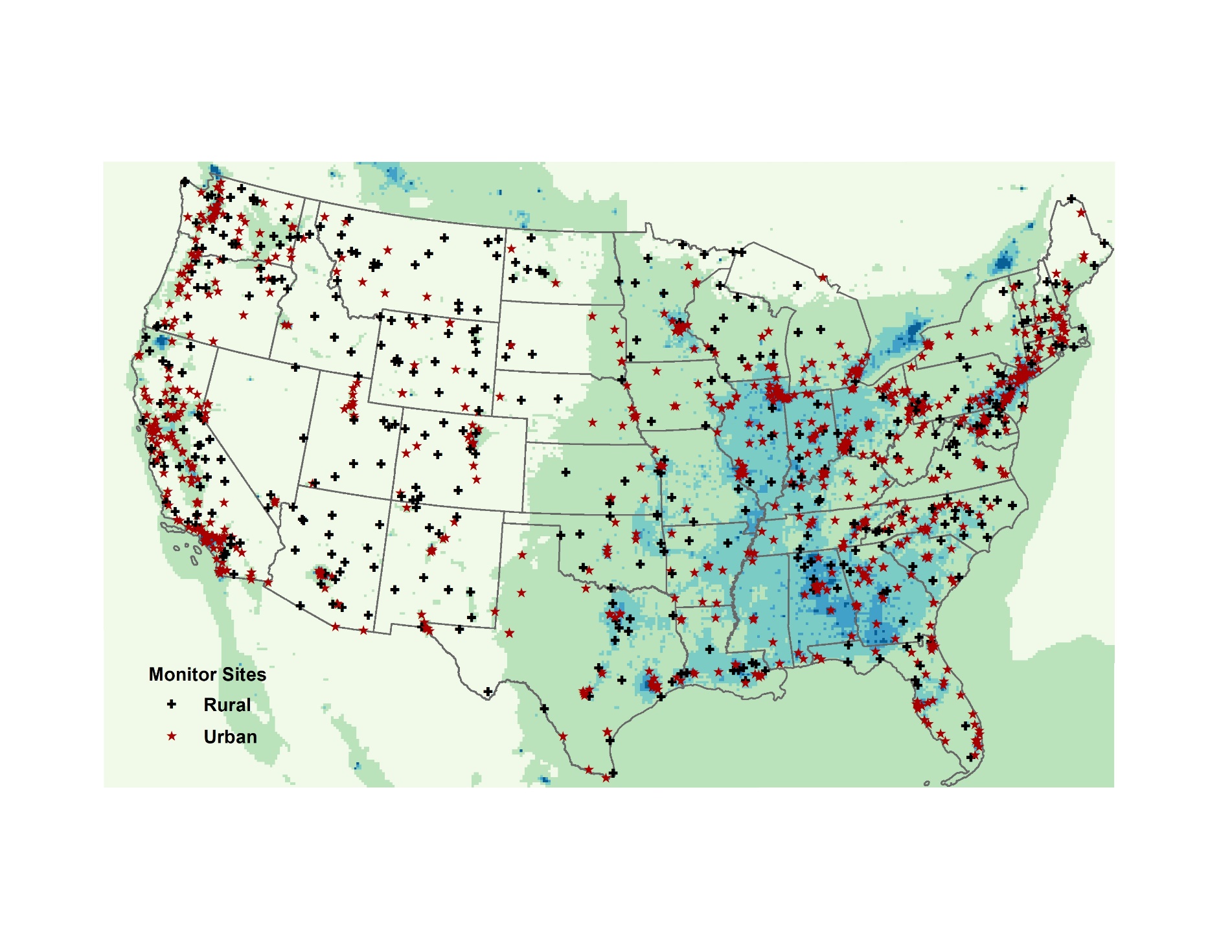 3
[Speaker Notes: Currently, there are two common data sources for exposure estimation. The most common data source is the ground observations. The advantage of these data sources is that it’s very easy to get these data since they are public available . Another advantage is that these data have fine spatial resolution, at point level. However, there are only a limited number of monitoring stations with sparse spatial coverage. As you can see from this map, most of the stations are placed in the urban areas, states like Nevada, center of Texas, north part of NYS only has a few sites. Moreover, the monitor stations do not operate every day, they may only provide daily average PM2.5 values every three days or 6 days which makes hard to capture the PM2.5 during fire events.]
Data Sources for Exposure Estimation
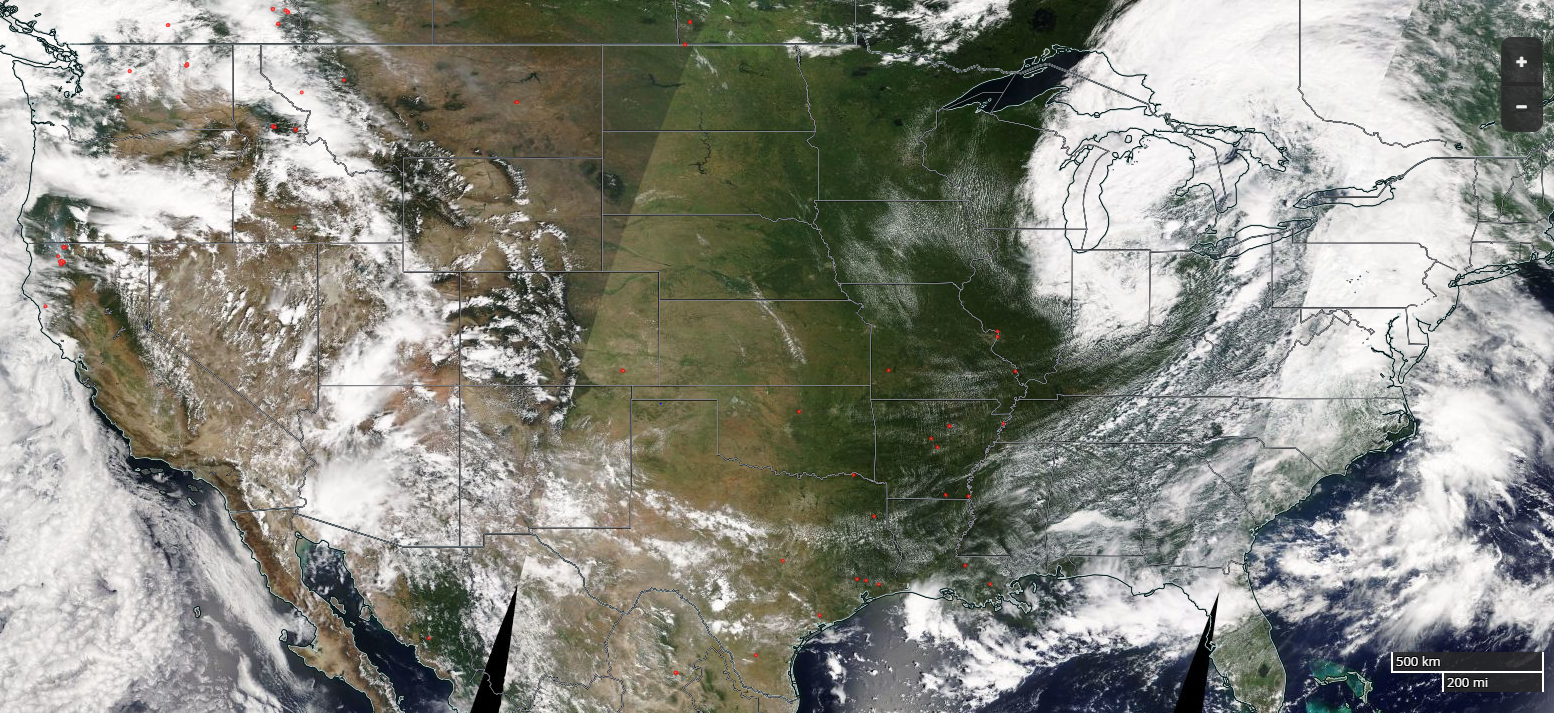 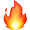 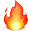 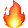 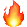 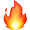 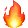 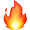 Happy Camp Complex Fire, Aug. 12th, 2014
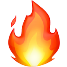 Happy
4
https://worldview.earthdata.nasa.gov
[Speaker Notes: To address the spatial coverage issue, another common data source is the satellite based observations, such as Aerosol optical depth (AOD). Compared to ground observations, satellite data provides global spatial coverage at high spatial resolution, however, the satellite data is restricted by weather conditions such as cloud cover. Retrievals often fail in the presence of heavy clouds or thick smoke. For example, this picture shows the satellite images over US. The fire symbol represents the Happy Camp Complex fire occurred over the northern California on Aug. 12th, 2014.  According to the satellite images, we can find that on the top of the fire events, it covers by both smoke and clouds and makes it difficult to distinguish whether it is the smoke emitted by wildfire, or clouds. One the same day, there are a few fire events over north part of Washington. The satellite data is restricted by thick clouds over this region. So, we are not able to find out the fire impact areas through the AOD data only.]
Data Sources for Exposure Estimation
Unable to Capture wildland fire-specific PM2.5 exposure
Chemical-transport model (CTM)
5
[Speaker Notes: Another limitation for both data sources is that they do not provide wildland fire-specific PM2.5 exposure directly. For example, monitor sites measured PM2.5 values from all different emission sources, such as urban emissions, biogenic emissions, wildfire emissions. We cannot get how much PM2.5 concentrations is emitted from wildland fires. In order to address the challenges described above, we plan to use chemical transport model. It can not only fill in the spatial and temporal gaps of monitoring and satellite data, but also capture the wildland fire –specific PM2.5 exposure.]
Objectives
Quantify the amounts of PM2.5 stemming from wildland fires.
We modeled wildland fire-related PM2.5 concentrations using Community Multiscale Air Quality (CMAQ v5.2.1) over northeastern US for the year 2014

Evaluate the health burden associated with wildland fire PM2.5.
We quantified excess mortality and hospital admissions attributable to exposure to wildland fire-related PM2.5 using the Benefits Mapping and Analysis Program (BenMAP) – Community Edition v1.4
6
[Speaker Notes: Therefore, our studies plan to address two questions. The first question is to quantify how much PM2.5 is stemming from wildland fires. We are going to use up to date CMAQ v5.2.1 to simulate wildland fire specific PM2.5. Secondly, we want to evaluate how much health burden is associated with wildland fire PM2.5. We will use BenMAP software to assess the excess mortality and morbidity due to exposure to wildland fire PM2.5]
Method
Epidemiology Studies
Krewski et al (2009)
Zanobetti et al (2009)
Emissions Processing System (SMOKE)
Emissions Processing System (SMOKE)
Meteorological Model System(WRF)
Step 1: Estimating Wildland fire PM2.5 exposure
Step 2: Quantifying Wildland fire PM2.5 associated health burden
Fire + Other Emissions
Other Emissions
Health Burden
7
[Speaker Notes: In order to address these two questions, it involves two steps. The first step is to estimate Wildland fire PM2.5 exposure. We generated estimates under two CMAQ simulations. For the first simulation, we prepared meteorological data using WRF model and processed emissions using  SMOKE model. The emissions sources include all types of emissions such as transportation, industry, power plants, and fires. Then using CMAQ model, we estimated all-source PM2.5 concentrations. For the other CMAQ simulation, we use exactly same meteorological inputs data and emissions sources, but exclude wildland fire emissions. Then, we can get non-fire PM2.5. The difference between outputs from these two simulations provides an estimate of the wildfire-specific PM2.5 for each day and over each grid cell. Our next step is to characterize the magnitude and distribution of mortality and respiratory hospital admissions that are associated with exposure to fire PM2.5. We selected two epidemiological studies which reported long-term and short-term PM2.5 effect coefficients. After preparing baseline death and hospital admissions, exposure population data, we use concentration-response relationship to quantify how much health burden is associated with wildfire specific PM2.5]
Study Area and Data
CMAQ Domain
8
[Speaker Notes: Our study region is the north eastern US which covers 32 states and 3 Canada providences. The CMAQ spatial resolution is 12 by 12 km and temporal resolution is hourly. We aggregated hourly outputs to 24 hr average and simulate PM2.5 over the entire year 2014.]
Results
Daily PM2.5 without Fire Emissions (9/29/2014)
Wildland Fire-specific PM2.5 (9/29/2014)
Daily PM2.5 with Fire Emissions (9/29/2014)
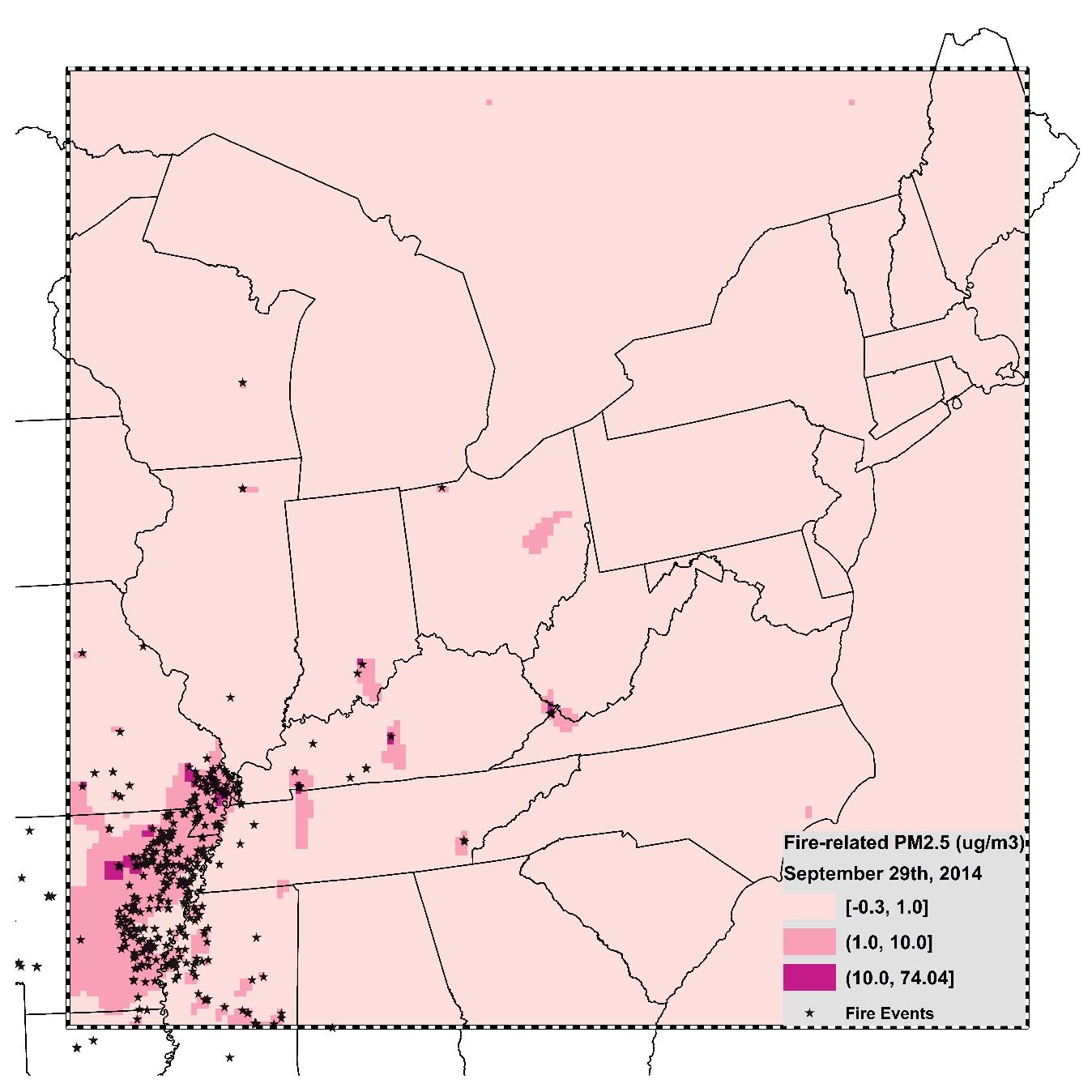 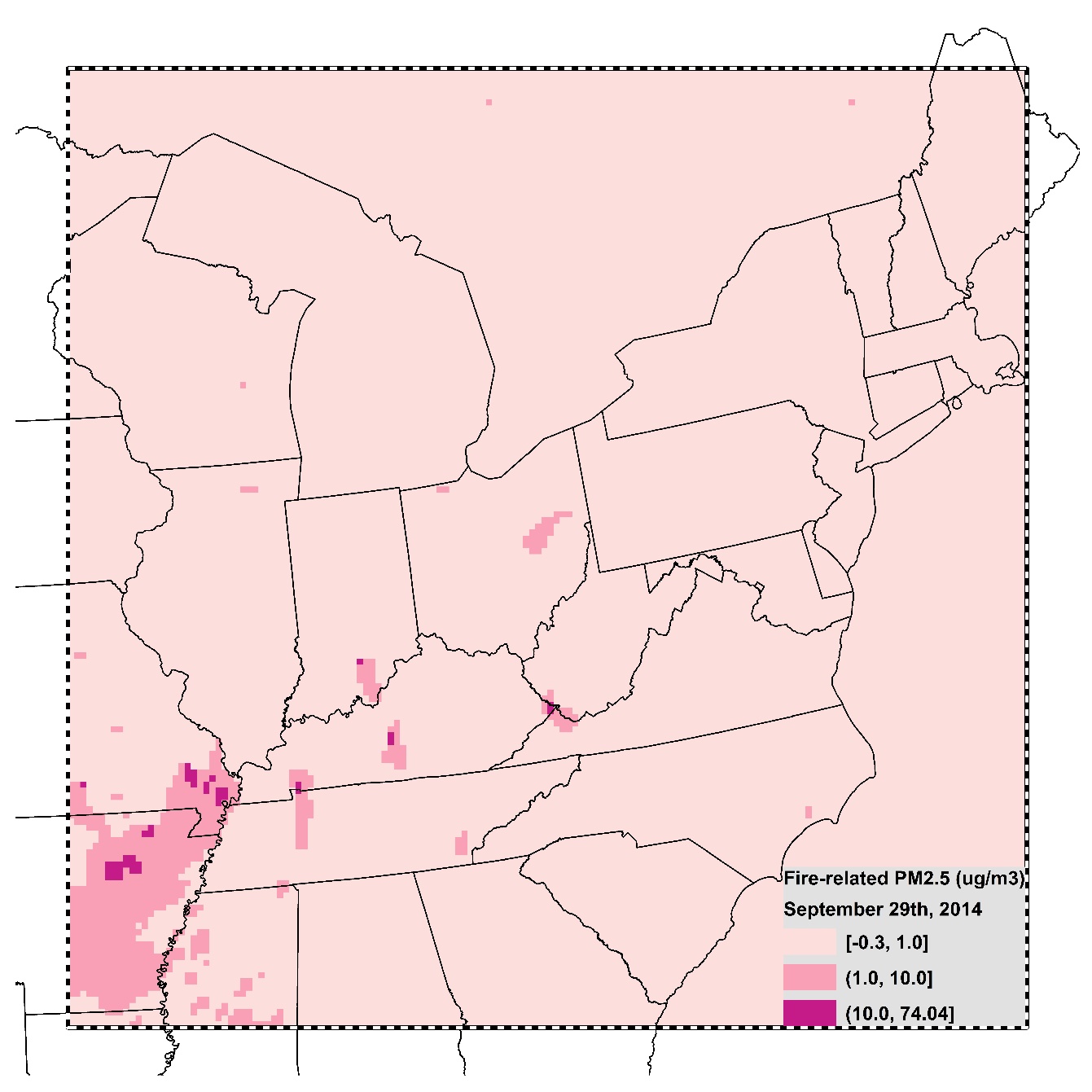 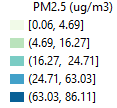 9
[Speaker Notes: Here is one example of CMAQ outputs. The left figure shows the daily PM2.5 with fire emissions on 9/29/2014, and right figure shows the daily PM2.5 concentrations without fire emissions. If we compare them, it’s like the game of spot the difference, we could find the major difference between these two figures are over the left corner of study region. It indicates the PM2.5 with fire emissions is higher over this region. If we calculate the difference between these two outputs, we could find out the PM2.5 stemming from these regions are greater than 1 ug/m3. These dark pink areas show the wildfire-contributed PM2.5 is even greater than 10 ug/m3. In order to demonstrate the CMAQ model indeed capture the fire event impact areas, we plotted the fire events locations occurred on the same data, reported by Hazard mapping system, we found the wildfire-contributed PM2.5 areas captured fire events. 
                                                                        这个地方再好好改改]
Results
Annual Mean All-source PM2.5
Wildland Fire-Attributable Annual Mean PM2.5
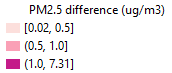 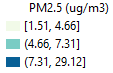 10
[Speaker Notes: These two figures show the annual average all-source PM2.5 and wildfire-specific PM2.5. From left figure, we find the big cities such as NYC, Detroit and  Chicago have higher PM2.5 concentrations, however, among the all-source PM2.5 values, wildfire PM2.5 contributed a little, less than 0.5 ug/m3. However, if we take a look the eastern part of Kentucky, thought the annual average pm2.5 values are around 7.31, there are a large portion of pm2.5 are emitted from wildfire. This map shows the proportion of annual PM2.5 is from wildland fire. It shows more than 20% of PM2.5 were contributed by wildland fire over eastern Kentucky, southeastern of North Carolina. .]
Health Burden attributable to wildland fire-related PM2.5
Respiratory Hospital Admissions
Premature deaths
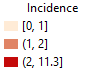 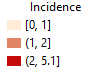 11
Total: 1223 (707 – 1735)
Total: 2713 (1825 – 3573)
[Speaker Notes: Then we quantified how much health burden attributable to wildland fire PM2.5. According to the health impact functions, we find more than 2700 mortality was due to fire related PM2.5. Though the wildland fire only contribute a small portion of PM2.5 over metropolitan areas, such as NYC, Detroit, Chicago, there are still a number of deaths are due to wildfire PM2.5. For the eastern Kentucky, though the wildfire contributed a lot PM2.5 over these regions, smaller number of deaths is due to wildfire PM2.5. If we calculated the % of wildland fire associated mortality over the total mortality due to all source PM2.5, it shows that there are a large portion of mortality are due to wildfire over eastern Kentucky.]
Summary & Discussion
We applied CMAQ to capture PM2.5 due to wildland fire and demonstrated its application in northeastern US.
We assessed the impact of PM2.5 related wildland fire on the the magnitude and distribution of excess mortality and respiratory hospital admissions.
We found that CMAQ predictions are subject to systematic bias.
12
[Speaker Notes: Overall, we 1. 2). 
However, we also found the CMAQ model suffers from systematic bias and uncertainties. As we know that CMAQ model is highly impacted by our input data. If the fire emission sources are insufficient, then the simulated wildfire PM2.5 might be underestimated. Another limitation of our study is that the PM2.5 effect coefficients used in this study did not necessarily account for the effect of wildland fire related PM2.5. Therefore, it may over- or under estimate health impacts of wildfire-related PM2.5]
Ongoing Work
Calibration of wildland fire-specific PM2.5 concentrations at finer spatial resolution will be explored using a Bayesian downscaler model .
The health effects of PM2.5 solely stemming from wildland fire in New York State will be investigated.
13
[Speaker Notes: Therefore, in our future study, we plan to calibrate our CMAQ derived wildland fire PM2.5 concentrations outputs and downscaled them from 12 by 12km to census tract level for further health study assessments.

Moreover, we will investigate the health effects of PM2.5 solely stemming from wildland fire in New York State. 

The PM2.5 effect coefficients (𝛽) used in the present health study did not necessarily account for the effect of wildland fire related PM2.5.]
Acknowledge
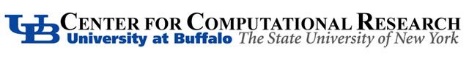 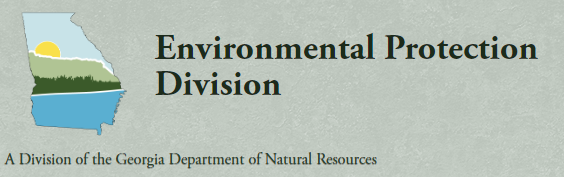 14
[Speaker Notes: Lastly, We appreciate the support provided by the Center for Computational Research (CCR) and the seed grant from University at Buffalo’s Research and Education in Energy, Environment & Water (RENEW) Institute. And we are greatly thankful for the EPD to share the WRF data for our project.]
Thank you!
Xiangyu Jiang
Department of Geography, University at Buffalo
Email: xiangyuj@buffalo.edu
15
Wildland Fire-Attributable Annual Mean PM2.5
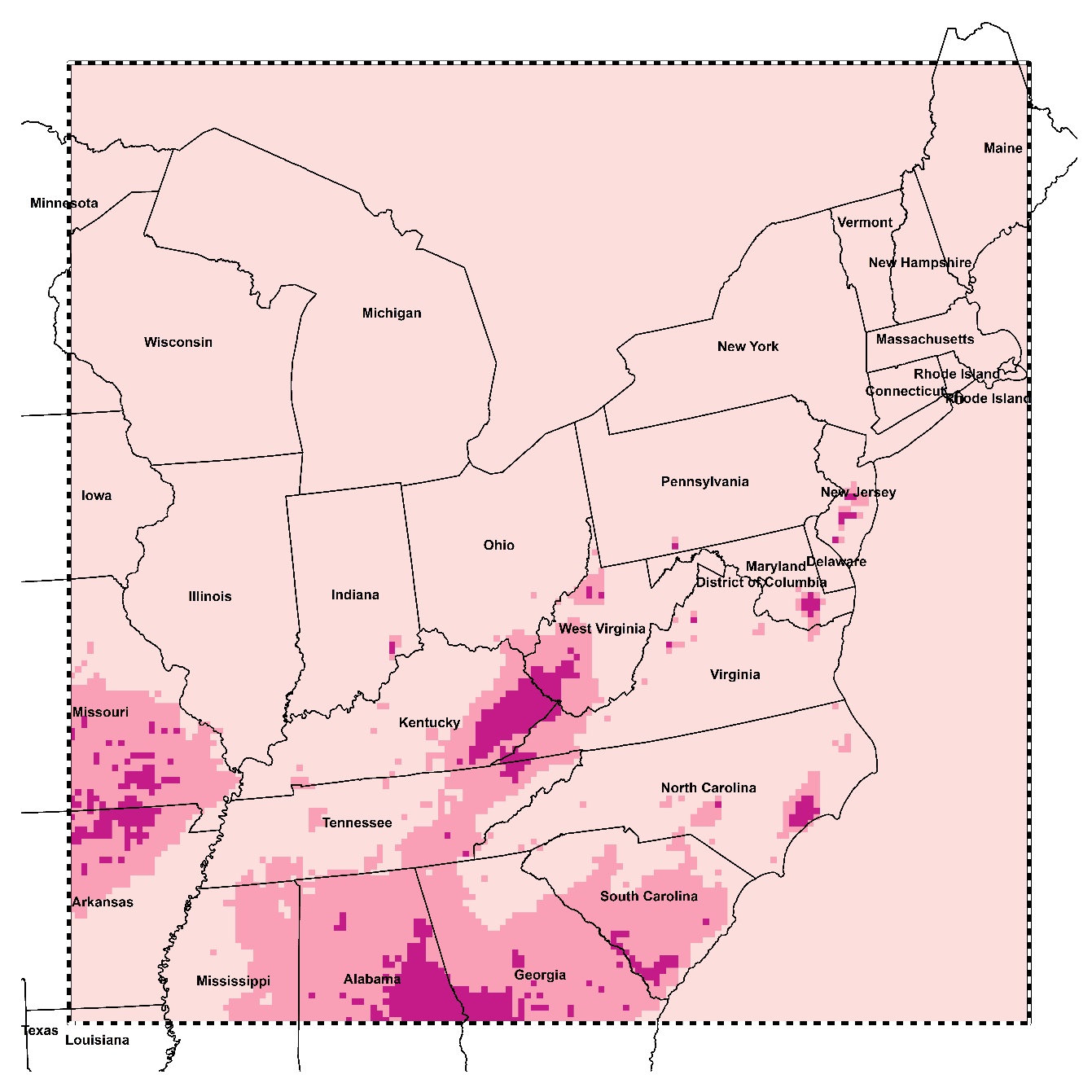 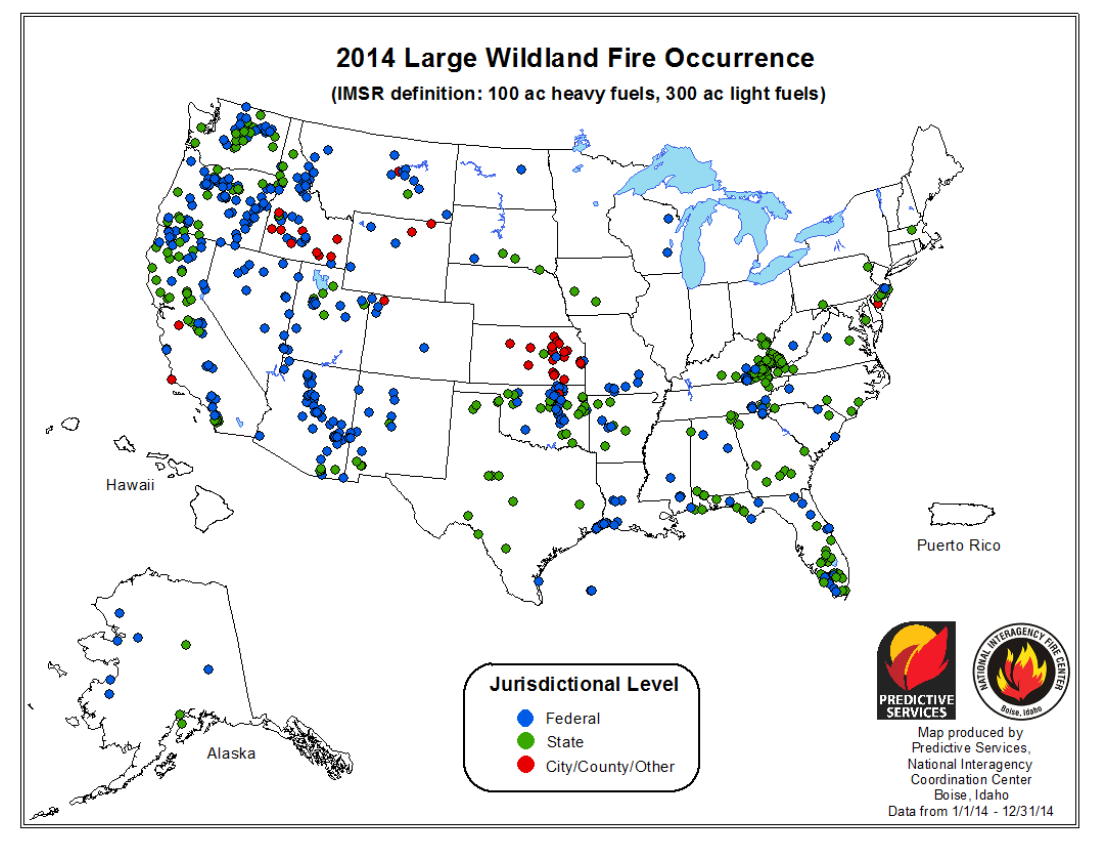 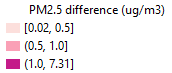 https://www.nifc.gov/fireInfo/fireInfo_statistics.html
16
2014 Large Wildland Fire Occurrence
https://www.nifc.gov/fireInfo/fireInfo_statistics.html
17
Forest Percentage over CMAQ grid cell
Population Density over CMAQ grid cell
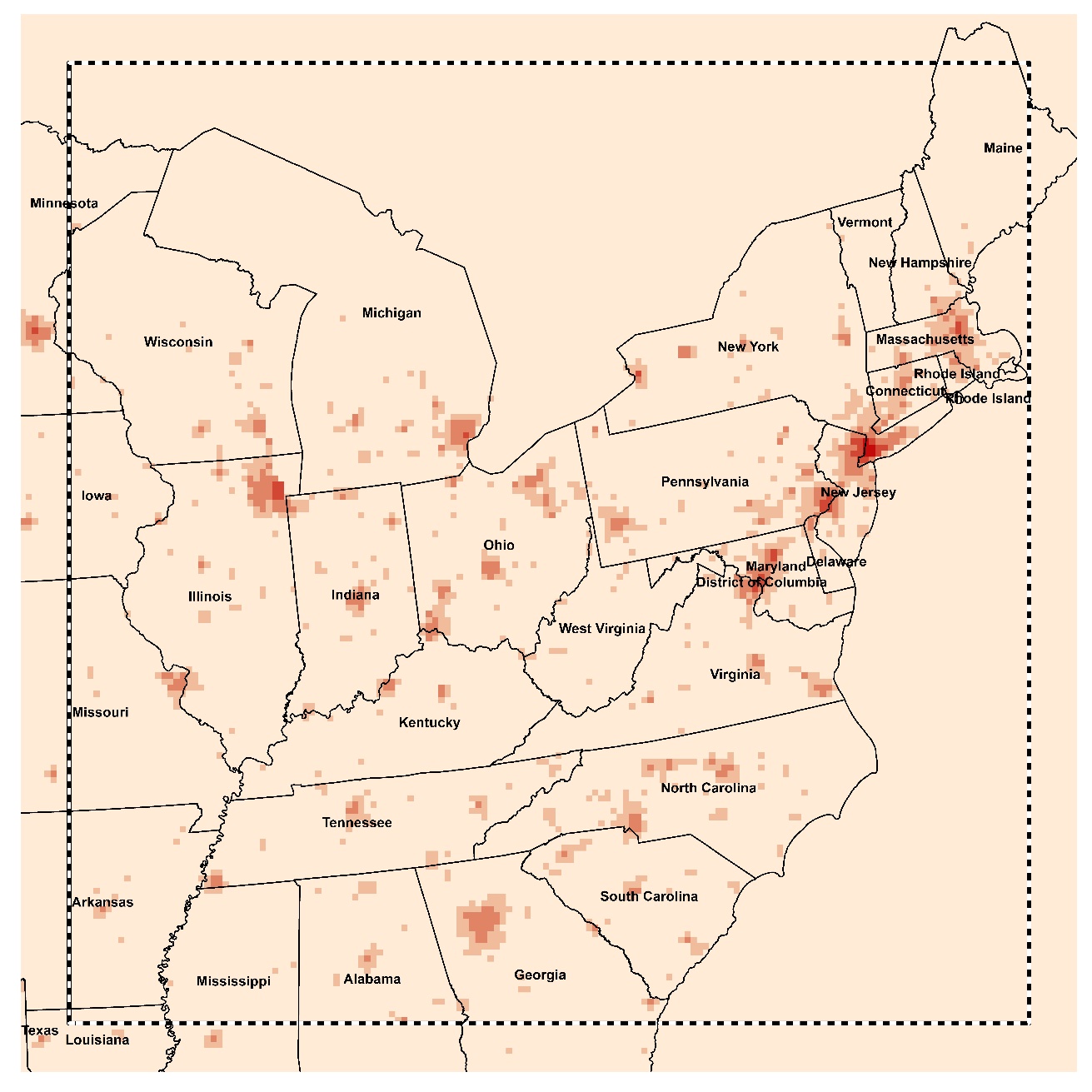 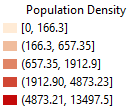 18
Estimating wildfire-related PM2.5 exposure using CTM
19
[Speaker Notes: 2) The risk coefficients did not specifically consider wildland fire episodes, which may under- or over-estimate health impacts]
Study Area and Data
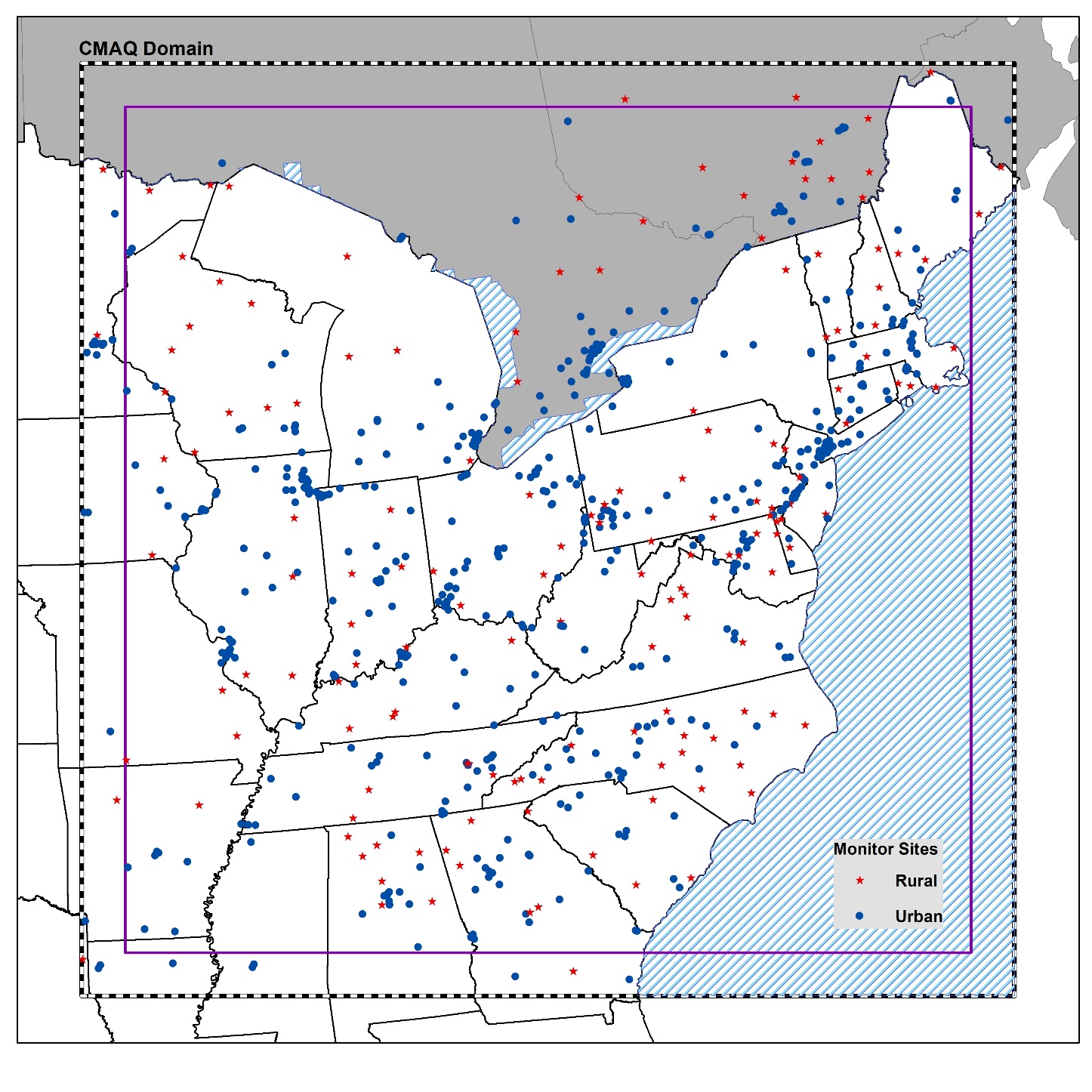 CMAQ outputs 
Spatial Resolution: 12 km x 12 km
Spatial Coverage: 156 columns x 156 rows
Temporal Resolution: hourly
Temporal Coverage: 1/1/2014 – 12/31/2014
In situ measurements
Spatial Resolution: point level
Spatial Coverage: 655 monitor sites
Urban sites: 515
Rural sites: 150
Temporal Resolution: 
Hourly, 
Daily
Once every three days
Once every six days
Temporal Coverage: 1/1/2014 – 12/31/2014
North Atlantic Ocean
20
CMAQ model performance evaluation (MPE)
21
Limitations
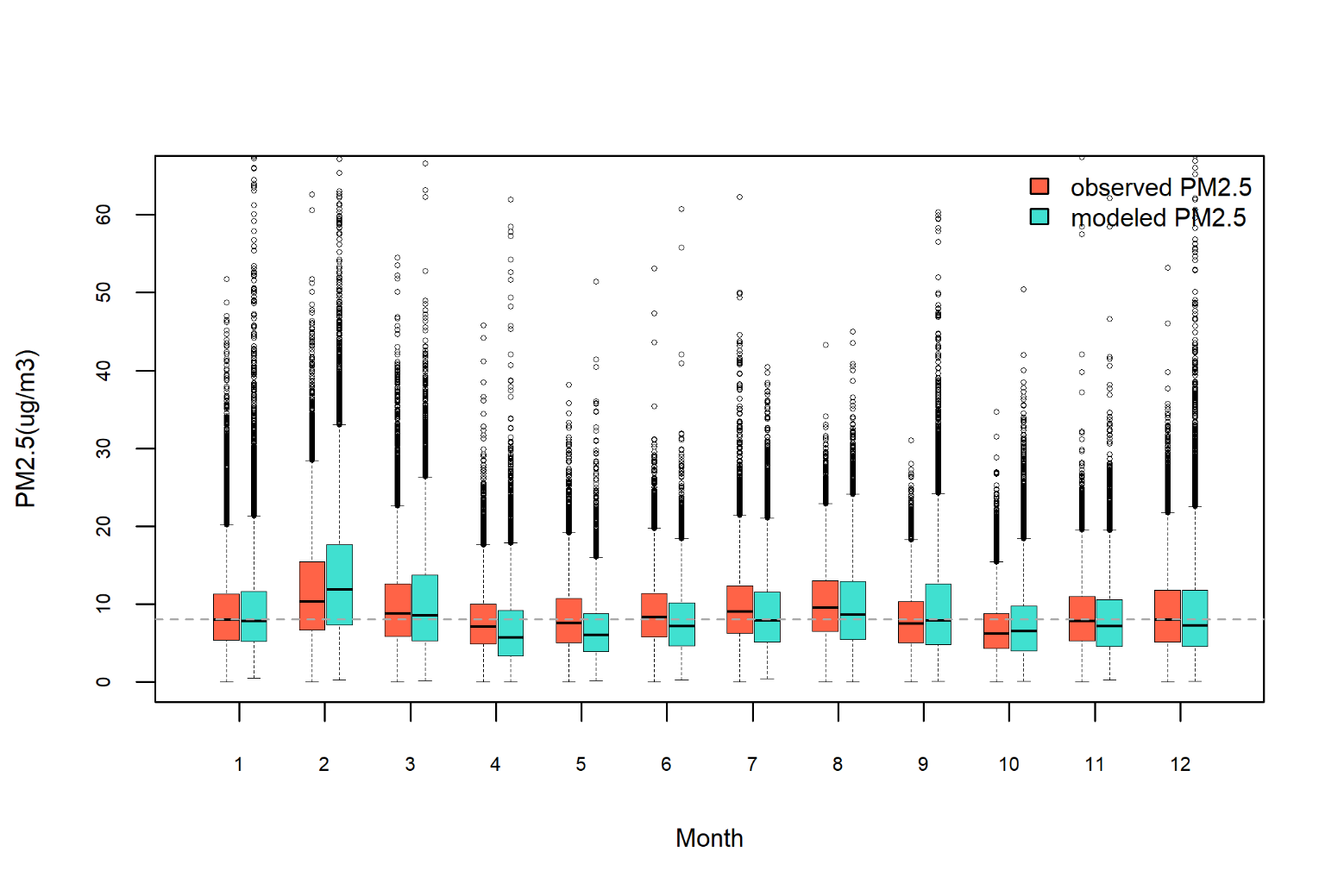 Overestimate 
PM2.5
Underestimate 
PM2.5
22
Introduction
Fire Density
Annual Average PM2.5
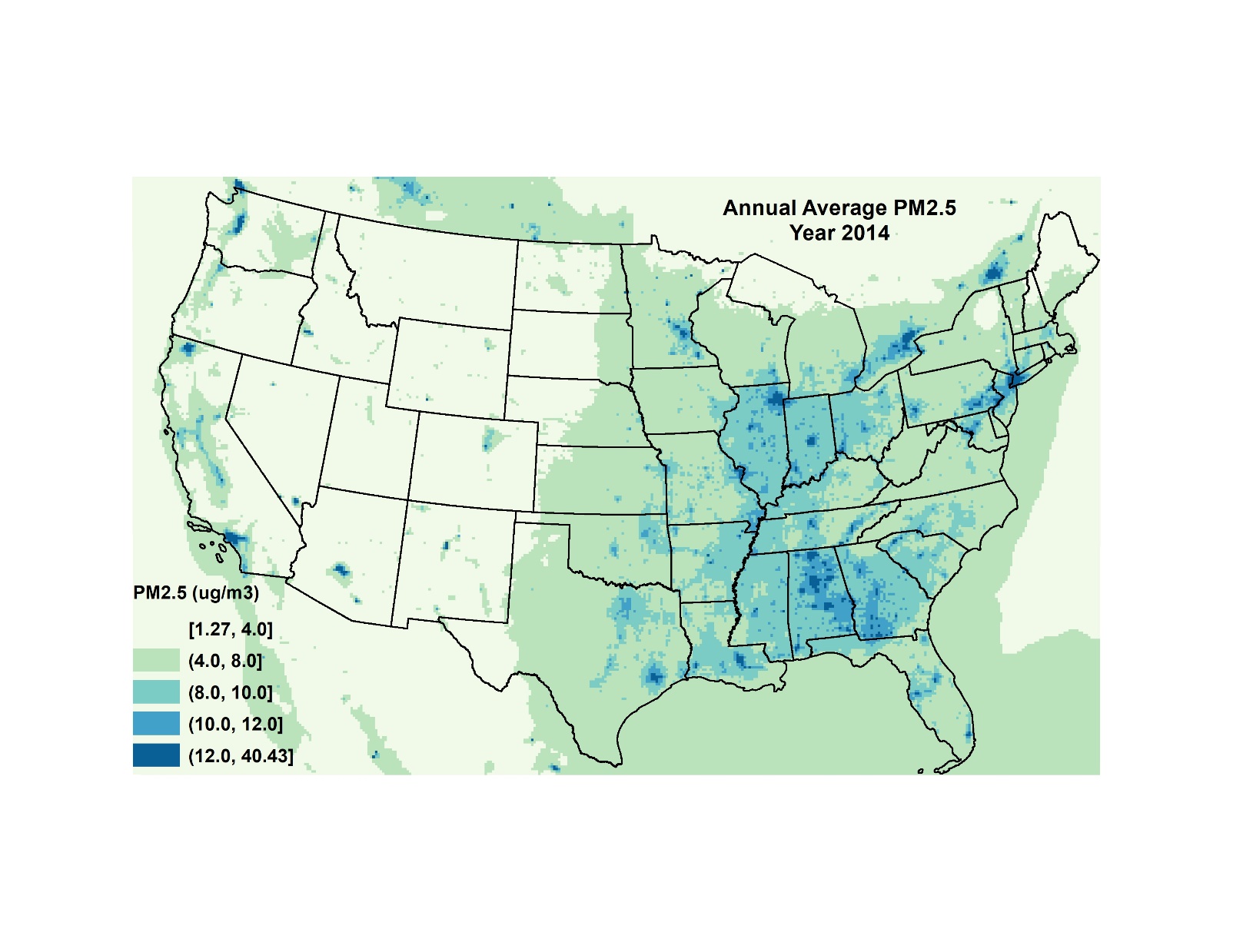 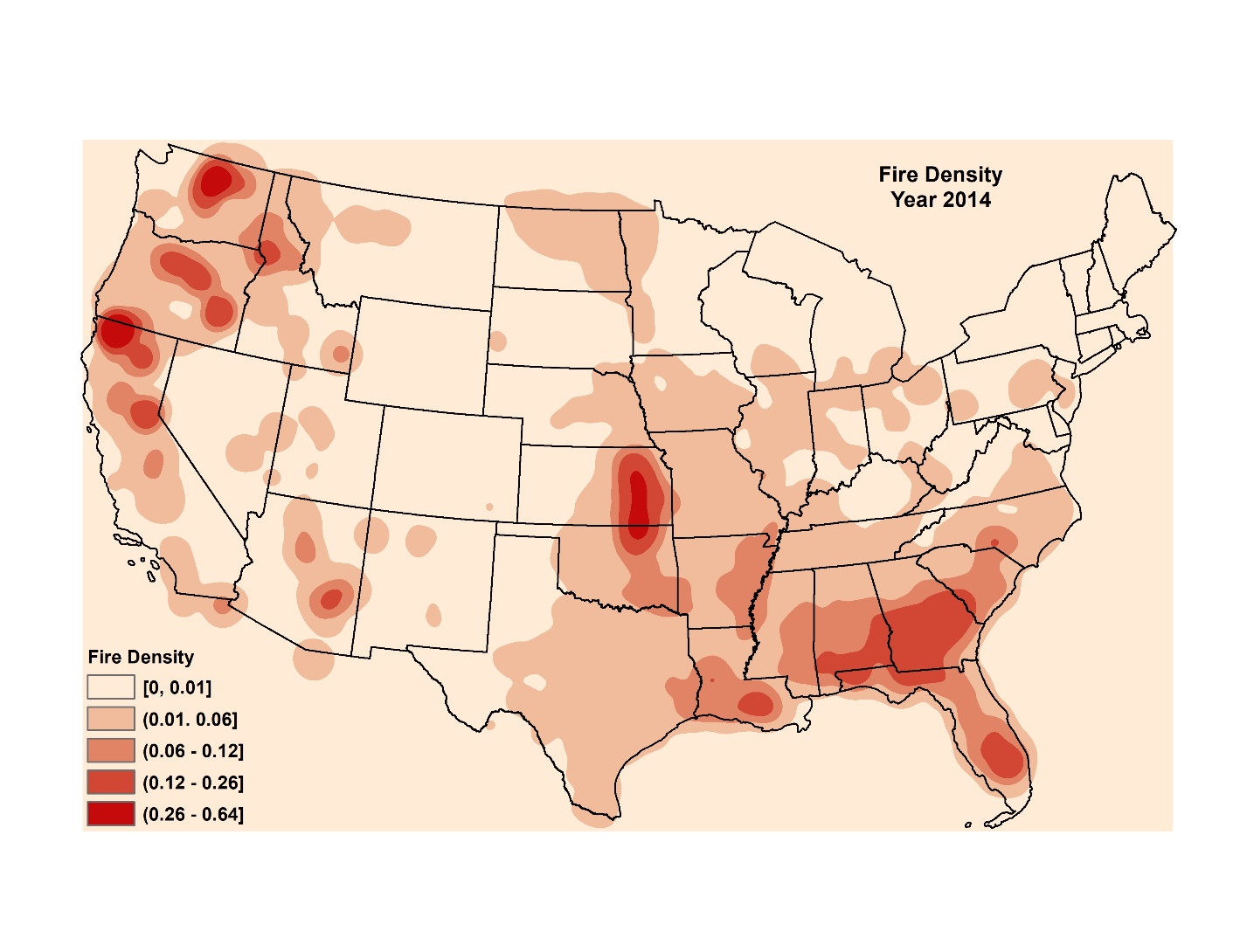 23
[Speaker Notes: Wildfires are a major source of fine particulate matter (diameter <2.5 µm; PM2.5)
with an aerodynamic diameter less than or
equal to 2.5 lm (hereafter referred to as PM2.5)
Numerous epidemiological studies
have investigated associations between individual and/or population
exposure to ambient PM2.5 and negative health effects]
Annual Fire Density over CMAQ study domain
Wildland Fire-Attributable Annual Mean PM2.5
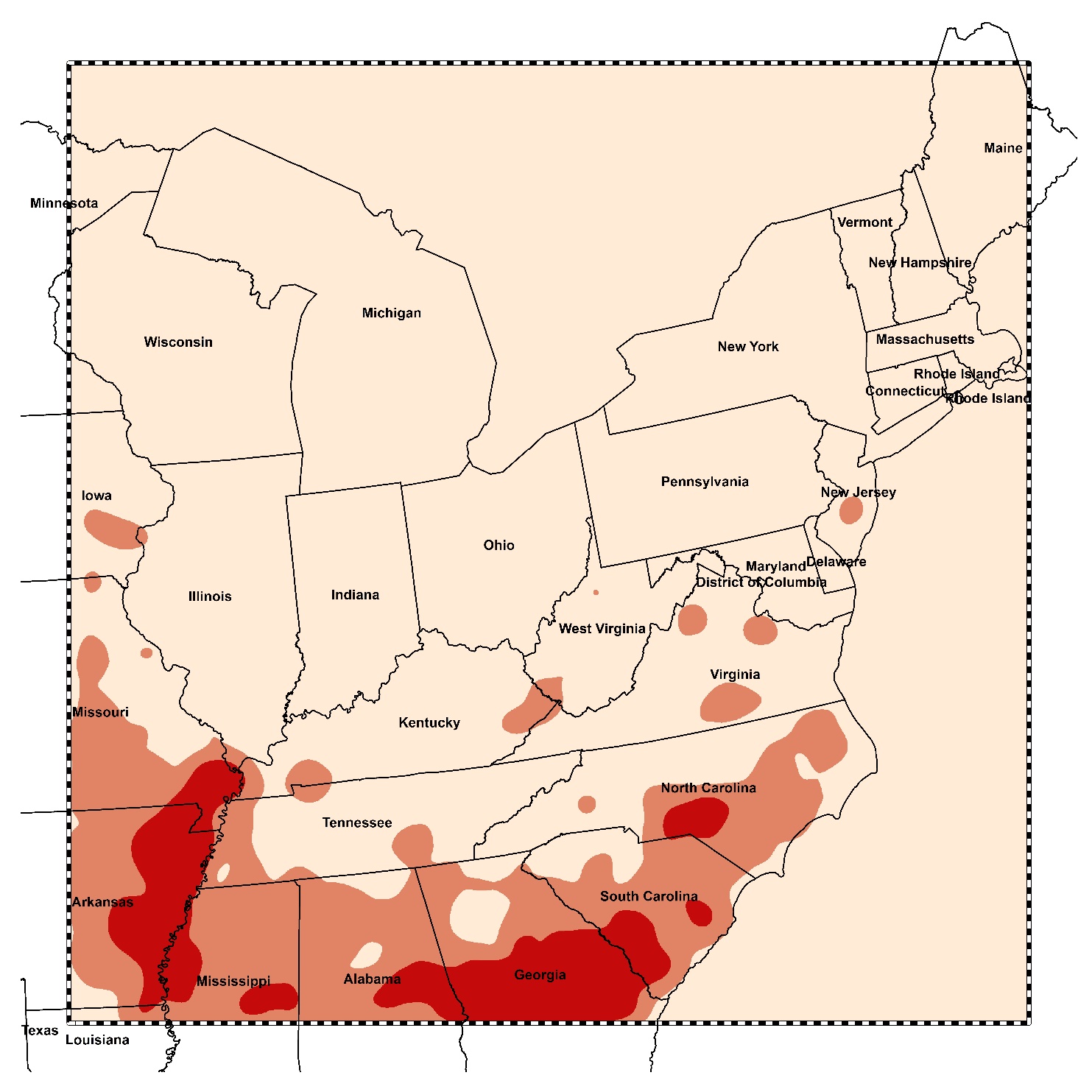 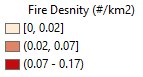 24
Results
Wildland Fire-Attributable PM2.5 Ratio
Annual Mean All-source PM2.5
Wildland Fire-Attributable Annual Mean PM2.5
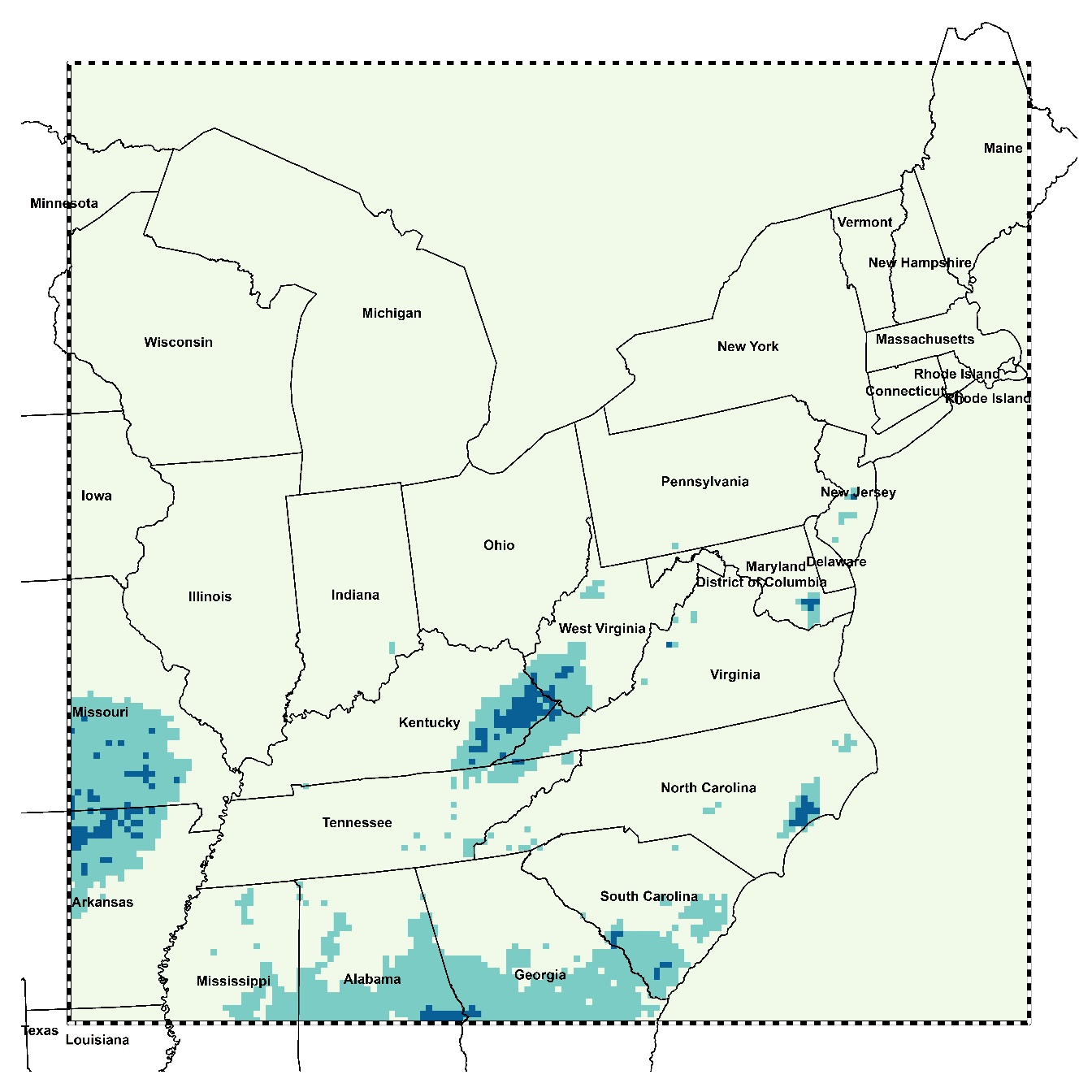 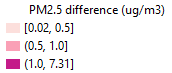 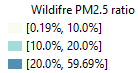 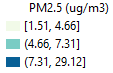 25
[Speaker Notes: These two figures show the annual average all-source PM2.5 and wildfire-specific PM2.5. From left figure, we find the big cities such as NYC, Detroit and  Chicago have higher PM2.5 concentrations, however, among the all-source PM2.5 values, wildfire PM2.5 contributed a little, less than 0.5 ug/m3. However, if we take a look the eastern part of Kentucky, thought the annual average pm2.5 values are around 7.31, there are a large portion of pm2.5 are emitted from wildfire. This map shows the proportion of annual PM2.5 is from wildland fire. It shows more than 20% of PM2.5 were contributed by wildland fire over eastern Kentucky, southeastern of North Carolina. .]
Health Burden attributable to wildland fire-related PM2.5
Premature deaths
% of premature deaths due to wildland fire-related PM2.5
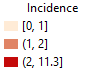 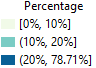 26
Total: 2713 (1825 – 3573)
[Speaker Notes: Then we quantified how much health burden attributable to wildland fire PM2.5. According to the health impact functions, we find more than 2700 mortality was due to fire related PM2.5. Though the wildland fire only contribute a small portion of PM2.5 over metropolitan areas, such as NYC, Detroit, Chicago, there are still a number of deaths are due to wildfire PM2.5. For the eastern Kentucky, though the wildfire contributed a lot PM2.5 over these regions, smaller number of deaths is due to wildfire PM2.5. If we calculated the % of wildland fire associated mortality over the total mortality due to all source PM2.5, it shows that there are a large portion of mortality are due to wildfire over eastern Kentucky.]
Health Burden attributable to wildland fire-related PM2.5
Respiratory Hospital Admissions
% of Respiratory Hospital Admissions due to wildland fire-related PM2.5
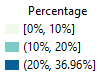 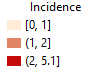 27
Total: 1223 (707 – 1735)
[Speaker Notes: We can get similar results for the wildland fire PM2.5-associated respiratory hospital admissions.]